DHP2c intrinsic fluorescence-Experimental design
[Enzo SIRT3]=5U
[NAD+]=500uM
[Substrate]=250uM
[DHP2c] = 0, 25uM in Assay buffer
Temp. = 37oC
[Enzo SIRT3]=5U
[NAD+]=500uM
[Substrate]=250uM
Temp. = 37oC
0 min








60min
[Enzo SIRT3]=5U
[NAD+]=500uM
[Substrate]=250uM
Temp. = 37oC
Add developer
TeCan readout
Add [DHP2c]
TeCan readout
[Enzo SIRT3]=5U
[NAD+]=500uM
[Substrate]=250uM
Temp. = 37oC
Add [DHP2c]
Add Developer
TeCan readout
[Enzo SIRT3]=5U
[NAD+]=500uM
[Substrate]=250uM
[DHP2c] = 0, 25uM in Assay buffer
Temp. = 37oC
Add developer
TeCan readout
DHP2c intrinsic fluorescence-Results (03.28.2016)
Experimental conditions
[Enzo SIRT3]=5U
[NAD+]=500uM
[Substrate]=250uM
[DHP2c]=25 uM
Temp. = 37oC
Time points = 0, 60min
2009 J Med. Chem.
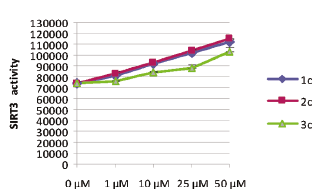 At 0uM DHP2c, DAFU for 60 min was 1044.
In the presence of 25uM DHP2c, DAFU for 60 min was -15, which indicated that no activation was detected.
At 0min, DAFU was 456 with and without 25 uM DHP2c, which was the background produced by 25uM DHP2c.
At 60min, DAFU was 453 with and without 25 uM DHP2c, which in good agreement with the value at 0min.
There was 223 difference of AFU when the order of addition of Developer changed.

Note:
Under aforementioned conditions, the AFU at 60min in the presence of 25uM DHP2c was lower than that at 0min (DAFU500uM NAD= -15). It indicated that 25uM DHP2c did not activate enzo SIRT3 under J. Med. Chem. condition.